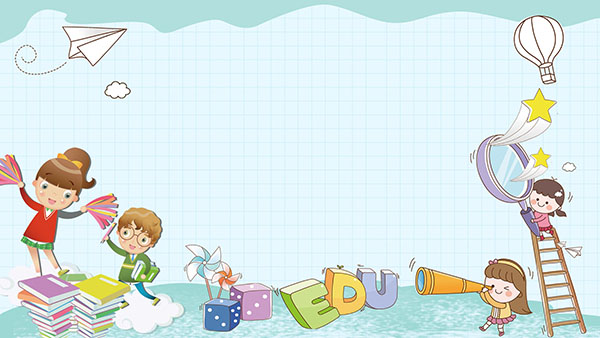 CHÀO MỪNG QUÝ THẦY CÔVÀ CÁC EM HỌC SINH!
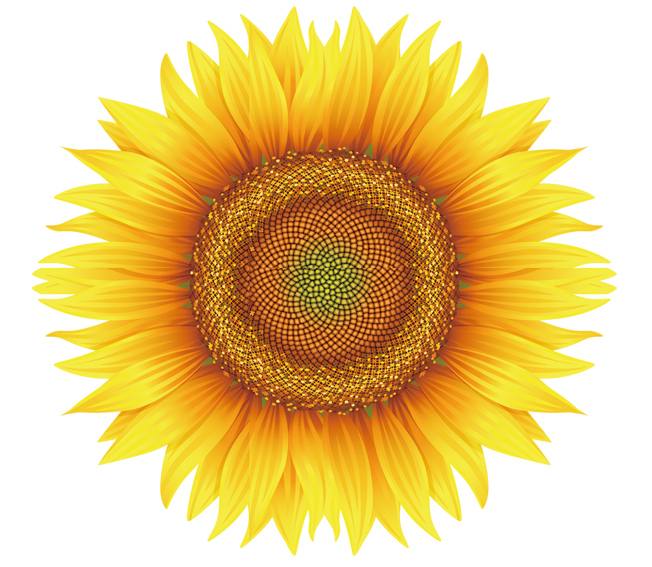 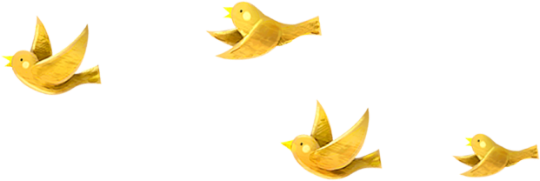 KHỞI ĐỘNG
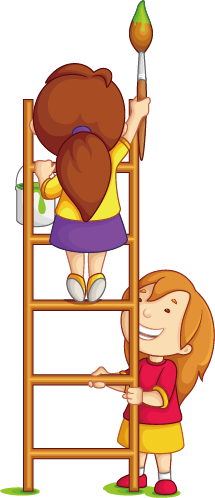 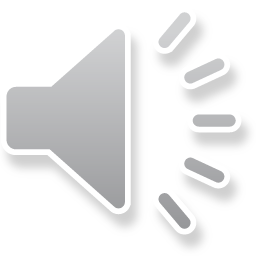 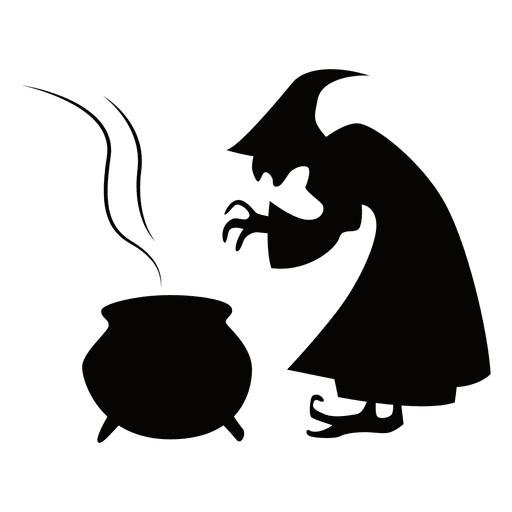 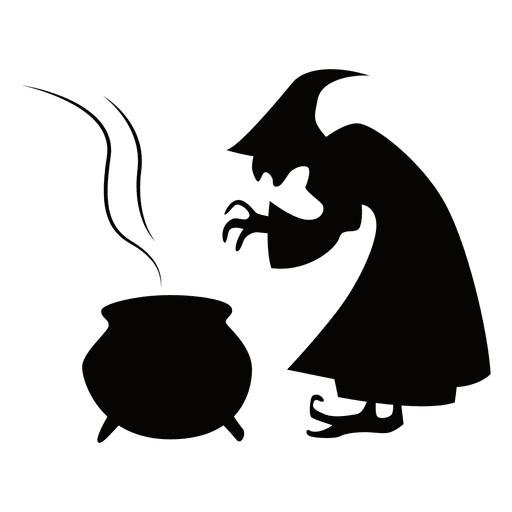 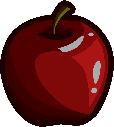 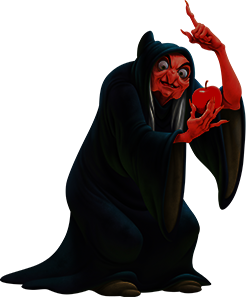 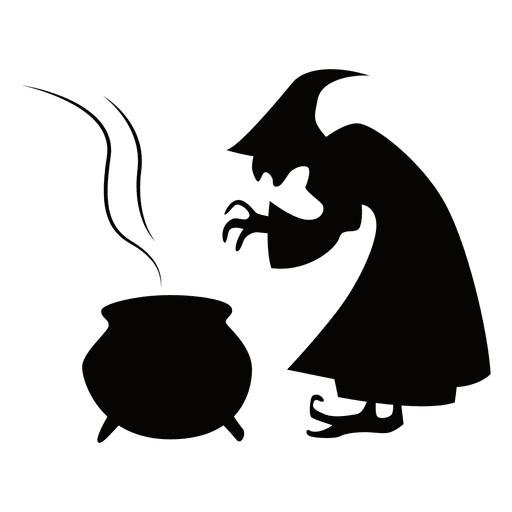 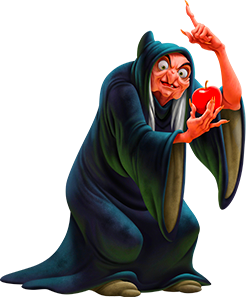 Bạch Tuyết 
Ngươi sẽ chết chắc
Snow White
You will die
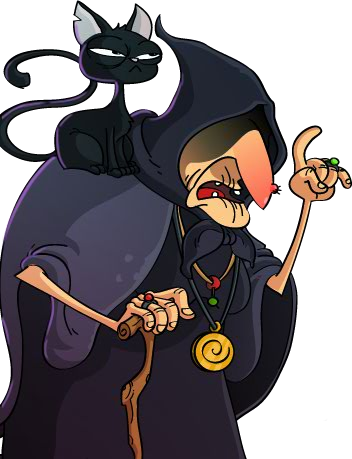 Gọi Bạch Tuyết vào đây cho ta
Call her on here
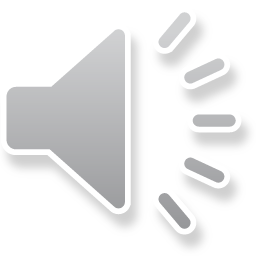 Chỉ có một trái không có độc. Ngươi hãy chọn đi
Choose ! Now
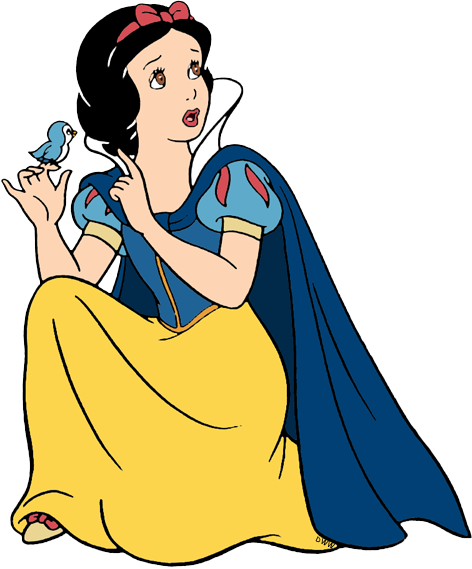 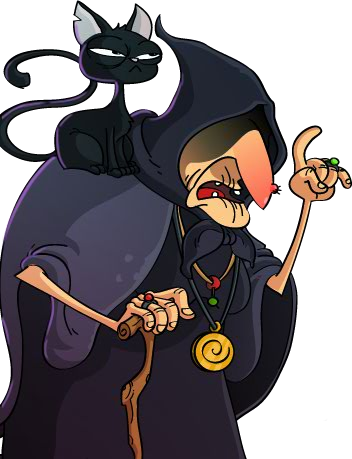 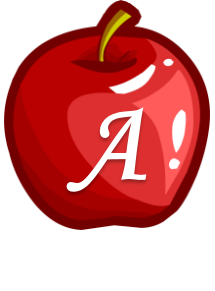 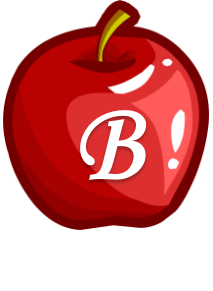 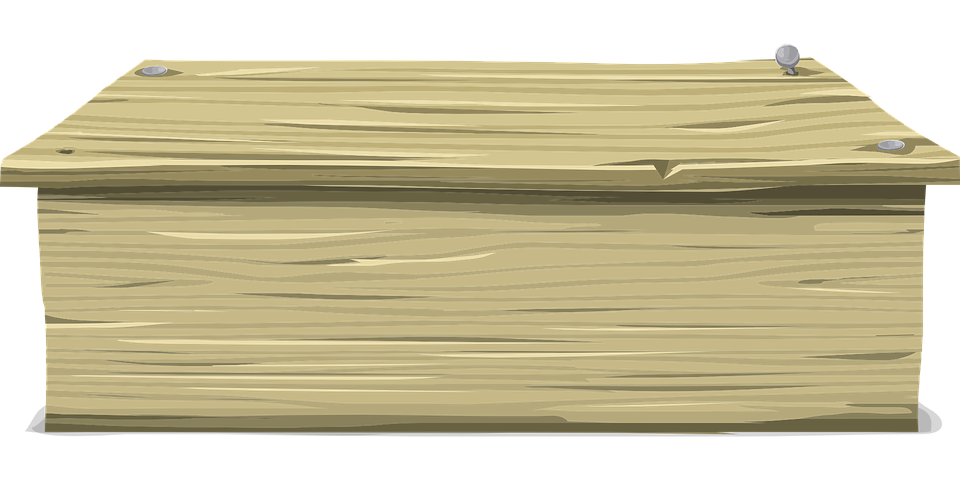 Play
1 + 5 = ?
A. 6
B. 5
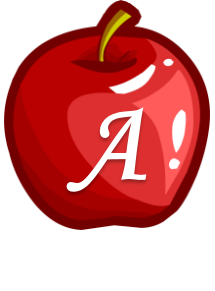 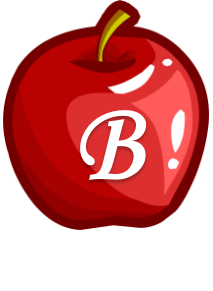 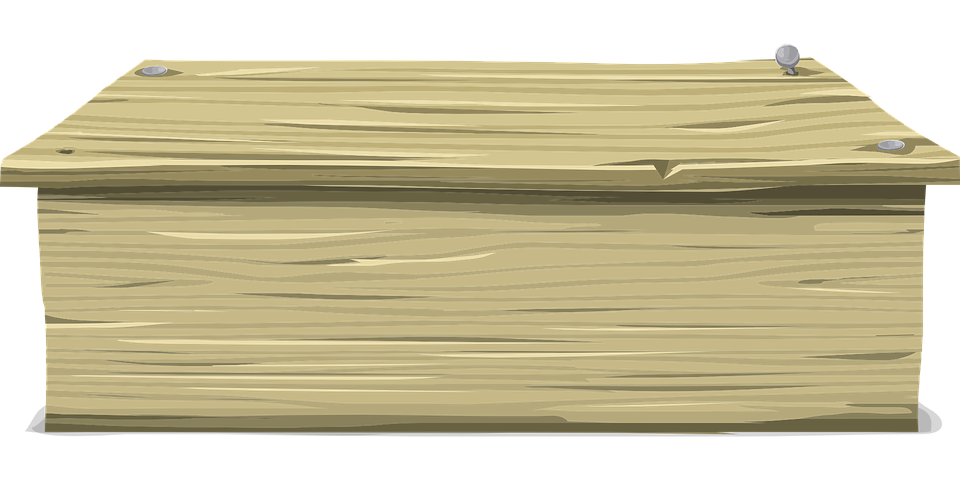 Ngày hôm sau . The next day
5 - 2 = ?
A. 2
B. 3
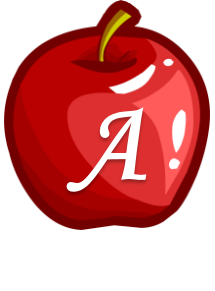 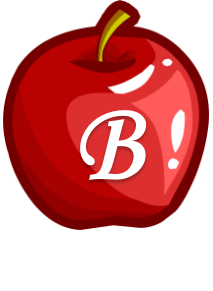 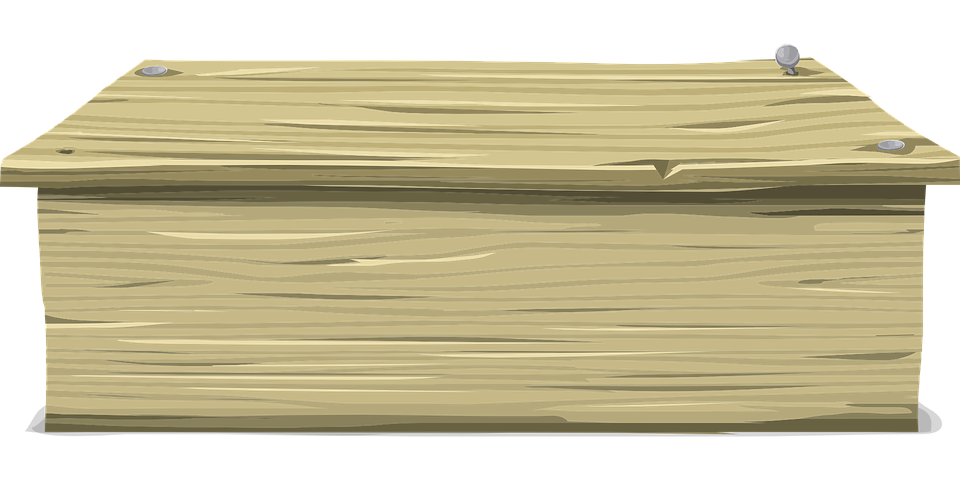 Ngày hôm sau . The next day
4 - 2 = ?
A. 1
B. 2
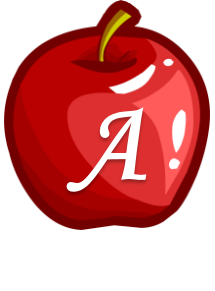 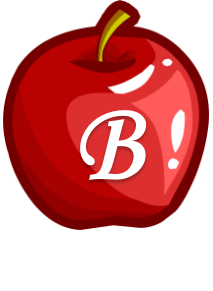 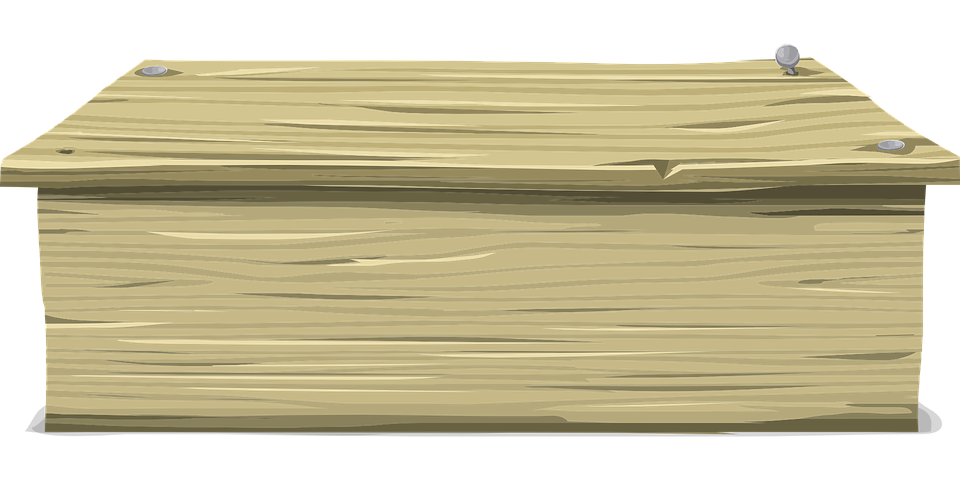 Ngày hôm sau . The next day
5 + 1 = ?
A. 6
B. 7
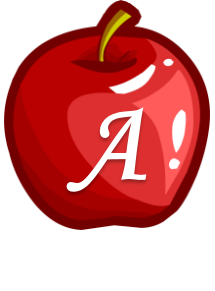 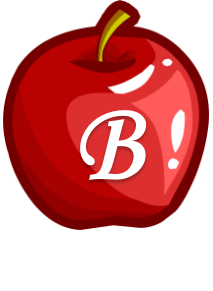 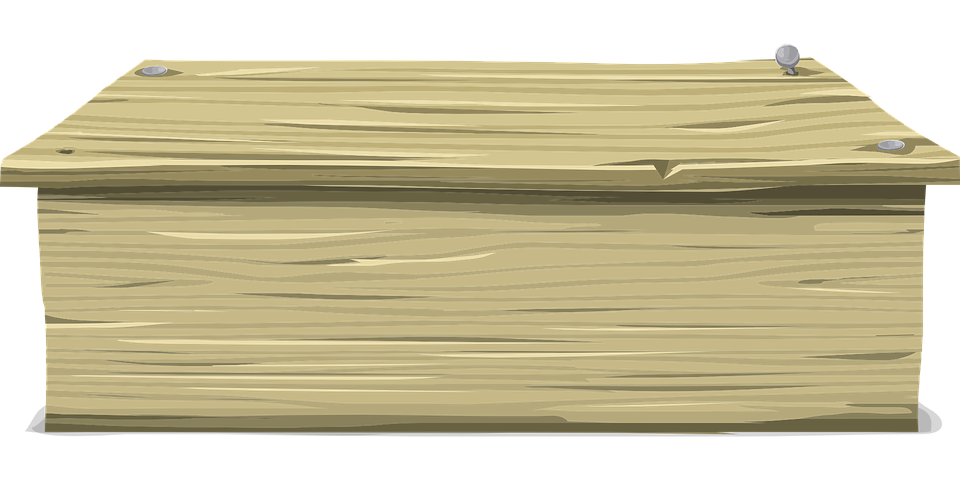 Ngày hôm sau . The next day
2 - 1 = ?
A. 2
B. 1
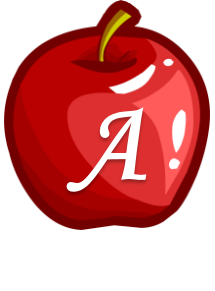 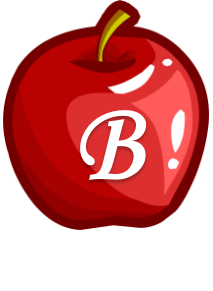 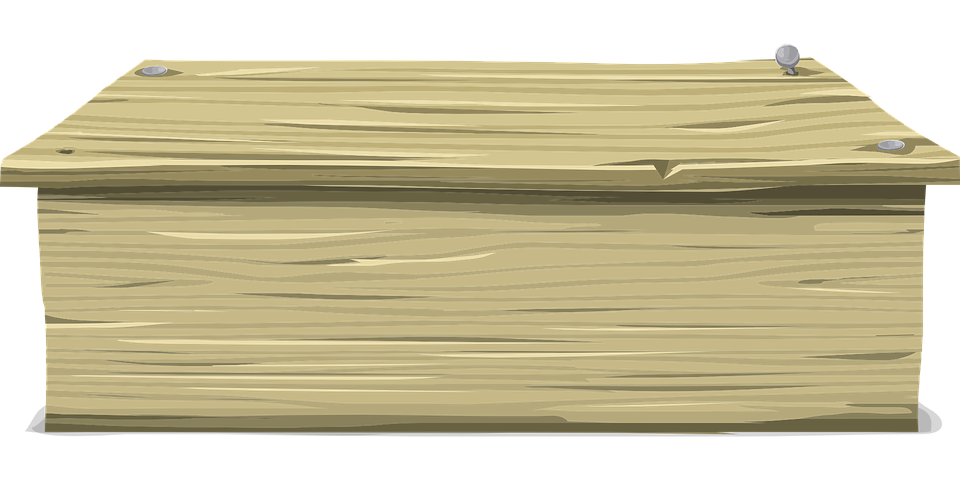 Ngày hôm sau . The next day
3 – 1 = ?
A. 3
B. 2
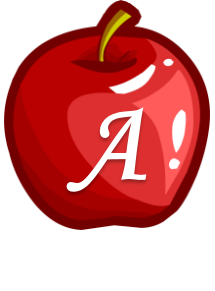 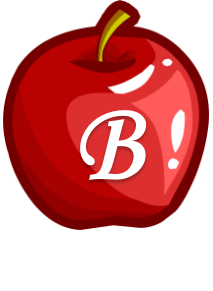 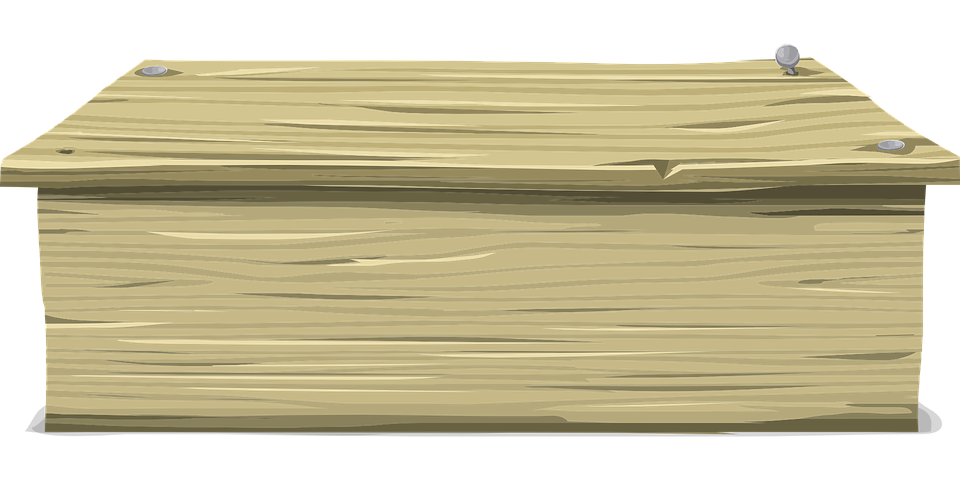 Ngày hôm sau . The next day
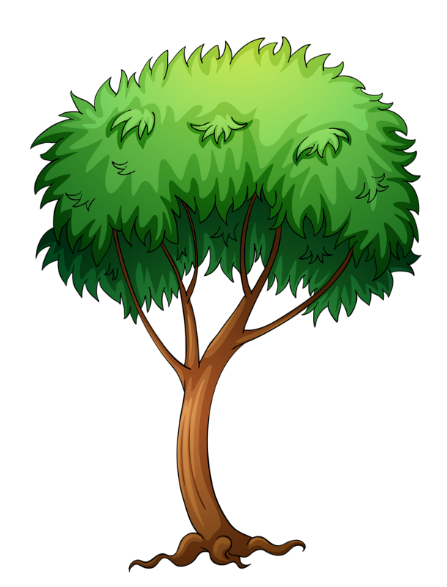 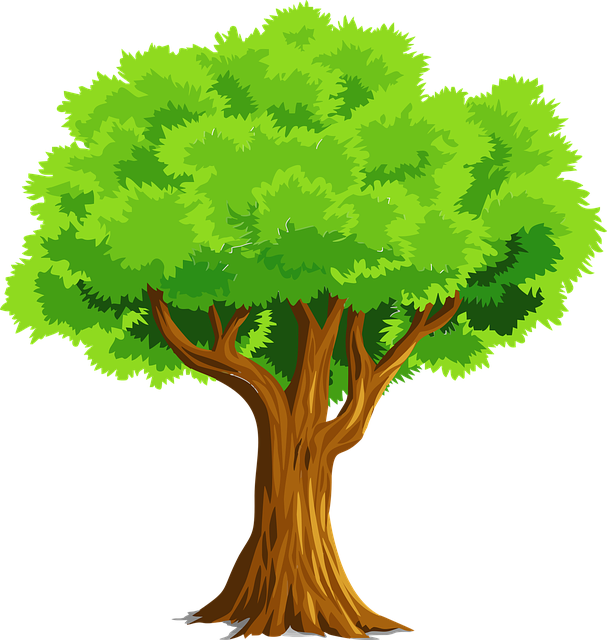 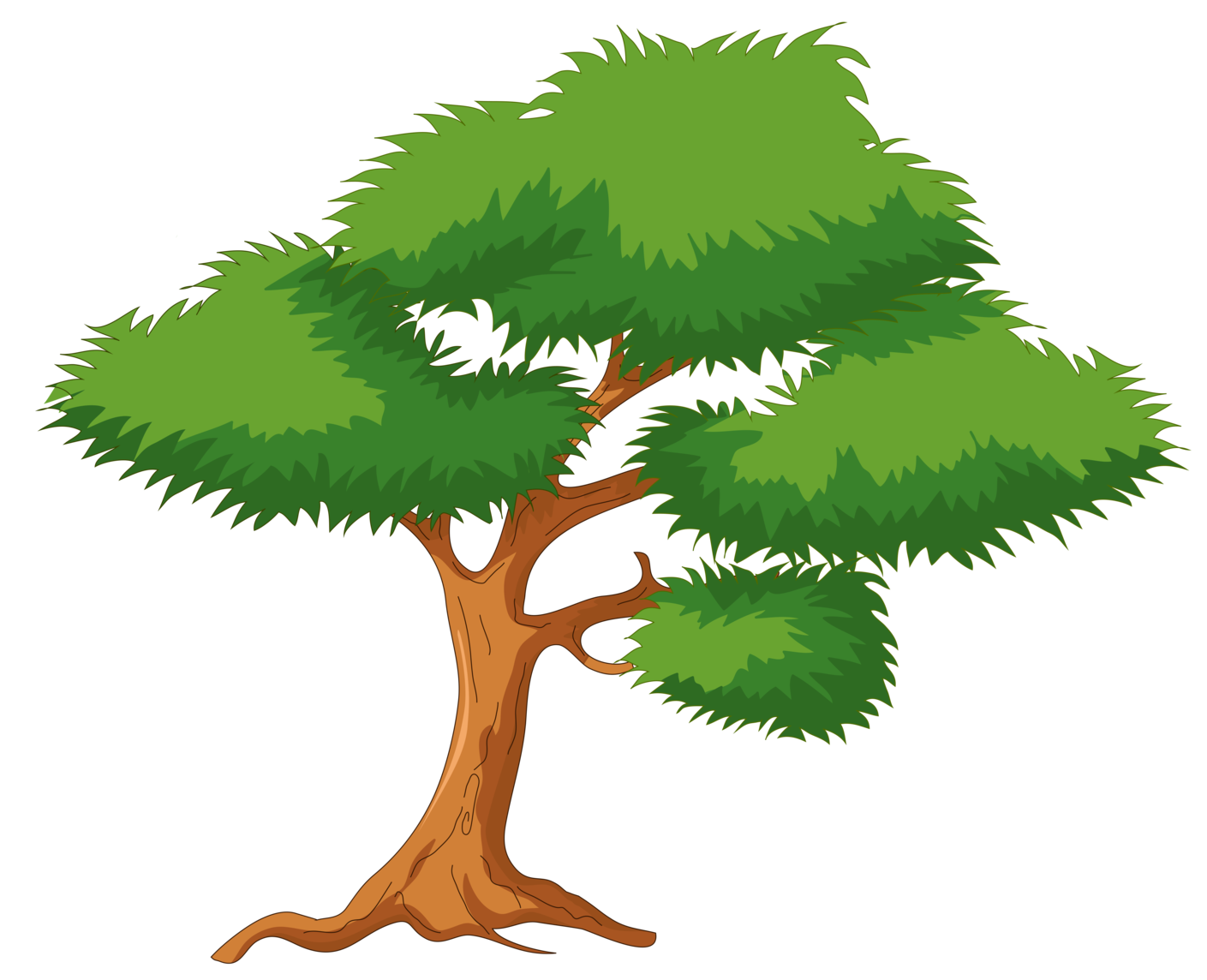 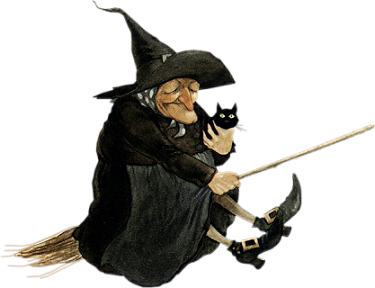 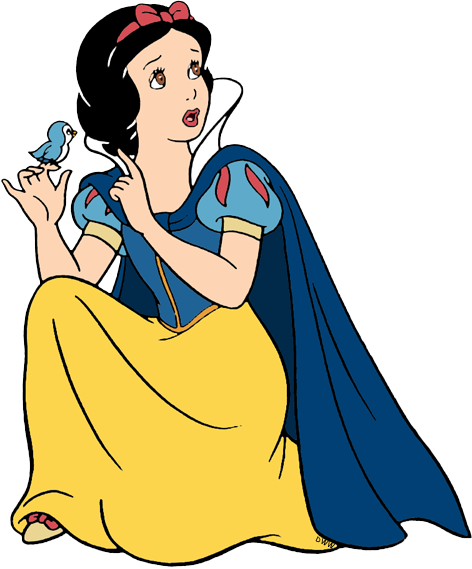 PHÉP TRỪ TRONG PHẠM VI 6
 (2 TIẾT)
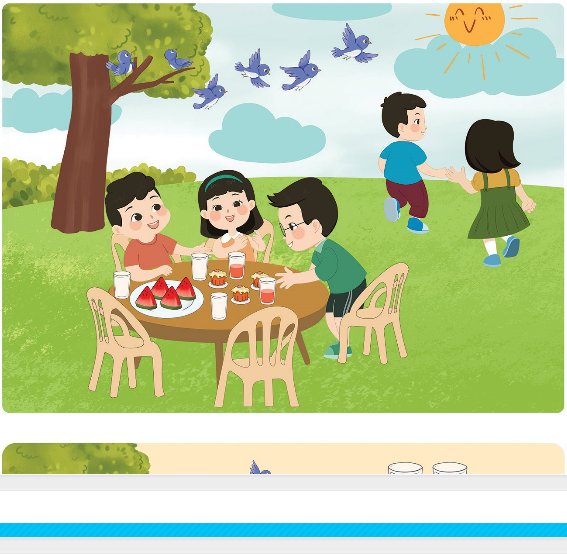 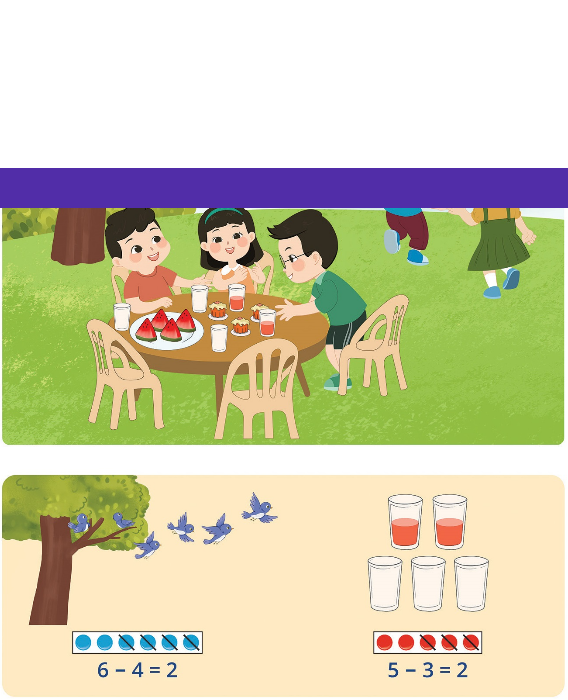 6  -  4 = 2
5  -  3 = 2
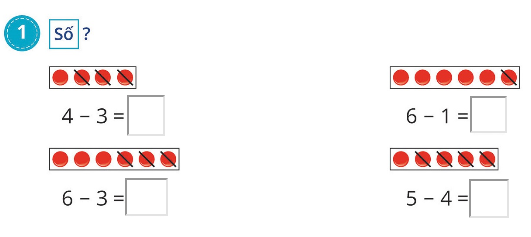 1
5
3
1
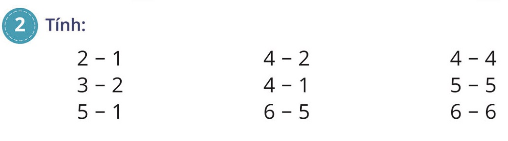 = 1
= 2
= 0
= 1
= 3
= 0
= 1
= 0
= 4
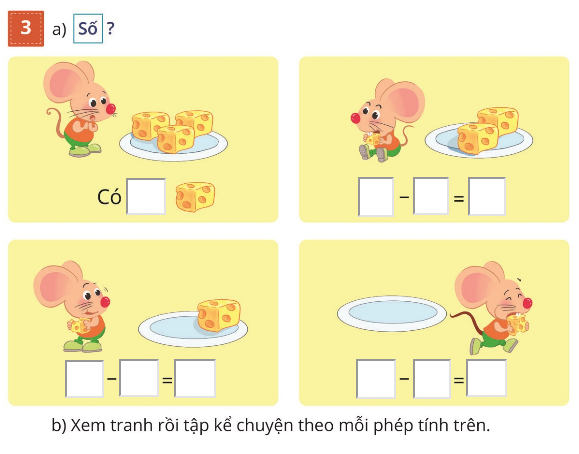 3       1      2
3
1      1       0
2       1      1
chơi
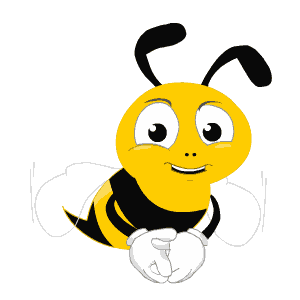 Trò
củng
cố
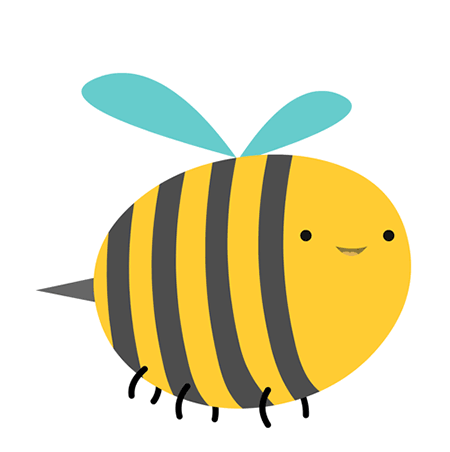 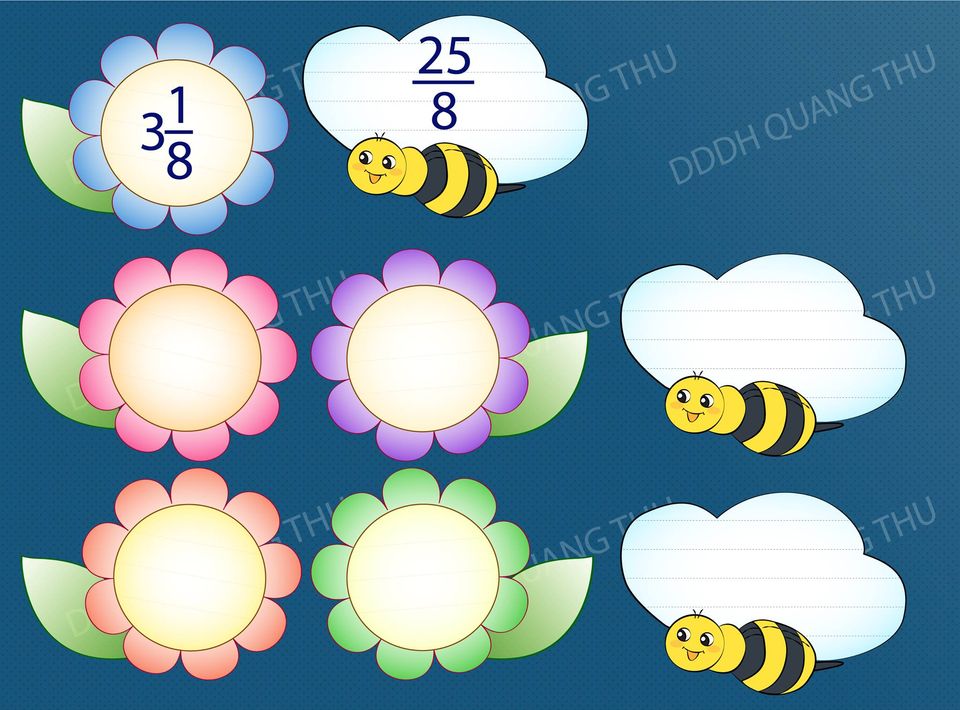 Ong tìm hoa
3 - 2
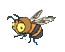 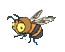 6 - 6
6 - 3
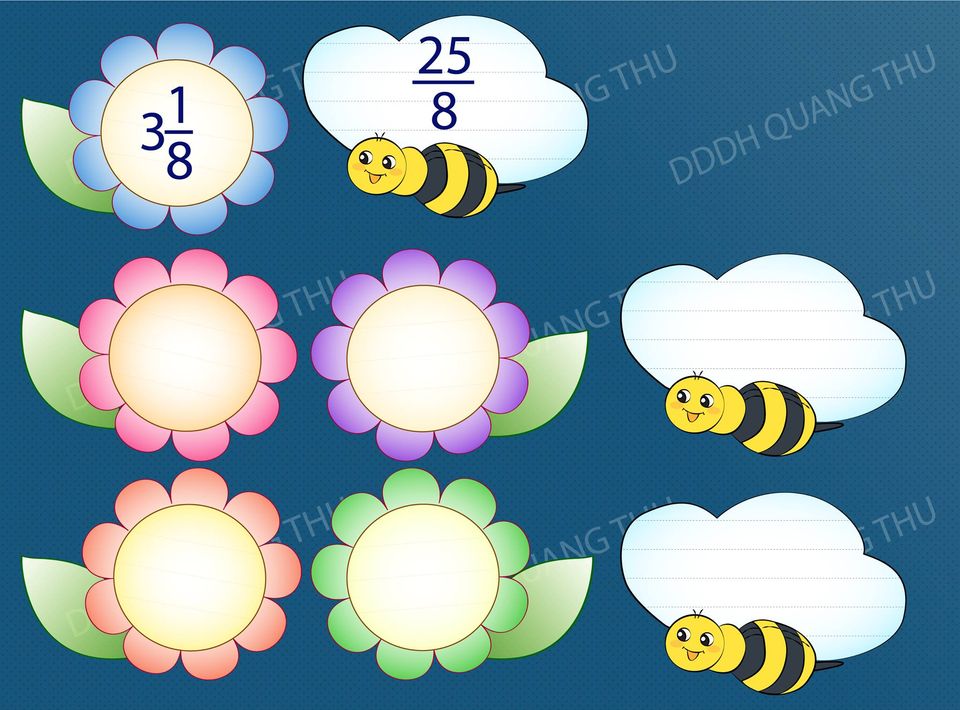 2
0
1
3
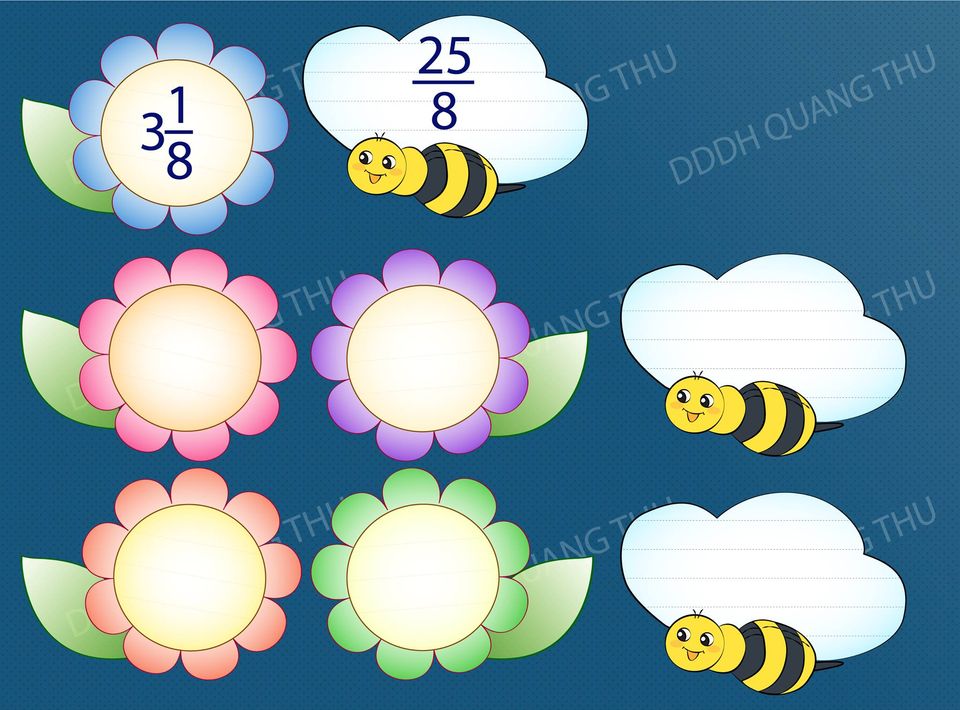 4 -2
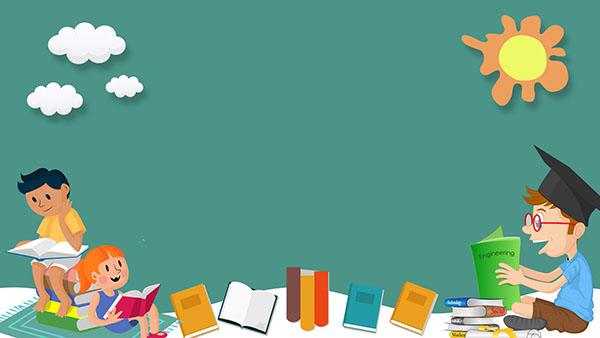 Củng cố bài học